Составьте формулы кислот
                               Н
                     Н2     Cl     H
             H    SO4    H2    NO3   H
     H2  CO3   H2     S       H3    PO4    H2
H  Br    H     SO3   H       I       H2     SiO3

Назовите кислоты
Серная кислота известна с древности.
Венец первооткрывателя серной кислоты в 10 веке примерил персидский химик Аль- Рази. В России долгое время она называлась «купоросным маслом», поскольку выделяли ее из  «купоросов» (солей).
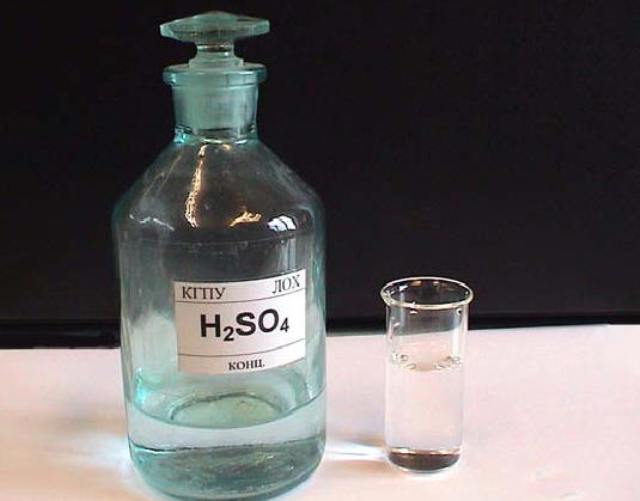 Азотная и соляная кислоты были получены в чистом виде и классифицированы спустя несколько веков. В больших масштабах эти кислоты стали производить в 17 веке и так как делали это  посредством серной кислоты, то присвоили ей почетный титул 
« матери всех кислот».
Смесь двух кислот азотной и соляной в пропорции 1 к 3, представляет собой жидкость желтого цвета и обладает уникальной способностью растворять многие благородные металлы  (золото, платину), за что получила название «Царской водки».
«Третий лишний»
Задание: в каждом ряду вычеркни лишнюю формулу (объясните свой выбор)
H3PO4    H2S     HF
H2SO4   H2SiO3  H3PO4
3.    HCl       HBr      H2S
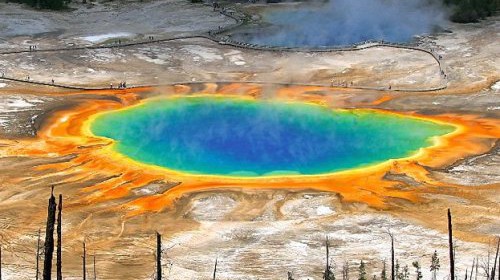 Знаете ли вы, что….
Сицилийское озеро является самым опасным в мире. В его водах содержится большая концентрация серной кислоты, которая поступает в озеро из подземных источников. Естественно, в озере не водится никакой рыбы и подходить к нему близко смертельно опасно как для животных, так и для человека. Местные жители прозвали этот водоем озером смерти. Однако именно такой состав озера делает его потрясающе красивым.
Проверочная работа

Дать характеристику, используя различные признаки классификации.
           1 вар.                             2 вар.

           H2SO4                              HCl

Запишите способ получения этих кислот
Химические свойства кислот
Цель урока: изучить общие свойства кислот
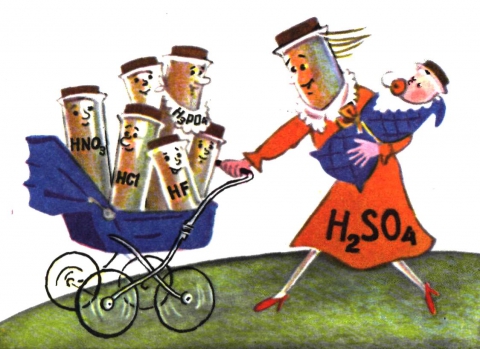 1.Действие кислот на индикаторы
2.Взаимодействие кислот с металлами
(с кислотами взаимодействуют металлы, стоящие в ряду напряжений до Н)
                         Кислота + металл = соль +  Н2 

                     Zn+2HCl=ZnCl2+H2↑


Запомните!
При взаимодействии металлов с H2SO4(конц.) и    HNO3 (любой концентрации)  водород не выделяется.
3.Взаимодействие кислот с оксидами металлов

  Кислота +  основной оксид  = соль+  вода
 
       CuO+2HCl=CuCl2+H2O

4.Взаимодействие кислот с основаниями

 Кислота + основание = соль +  вода

      NaOH +HCl = NaCl+H2O  реакция нейтрализации
      Cu(OH)2↓+H2SO4=CuSO4+H2O
5.Взаимодействие кислот с солями
(Сильная кислота вытесняет более слабую из раствора соли)

Кислота + соль = новая кислота + новая соль


           BaCl2+H2SO4=BaSO4 ↓ +2HCl
Закрепление знаний

Задание :
С какими  из перечисленных веществ будет реагировать хлороводородная кислота: SiO2, KOH,
H3PO4, Ag, Fe(OH)3, CaO, Mg, Na2SO3
Домашнее задание
§ 32  упр.7,8 стр. 104

Осуществить превращения:
H2O→O2 →P2O5 →H3PO4 →Ba3(PO4)2

Подготовить сообщения о применении 5 кислот